Escola Municipal de Ensino Fundamental Presidente João Goulart
Supervisora Marlete Nunes Gomes
Espaço físico
Equipe Diretiva
Professores
Segundo o site do Ministério da Educação desde o ano de 2012 o índice de analfabetismo entre jovens e adultos vem caindo. Também o analfabetismo entre crianças de 10 a 24 anos caiu  nos anos de 2007 e 2008.
Brasil
O Estado do Rio Grande do sul, juntamente com Santa Catarina e Paraná aparecem como os Estados como um dos menores índices de analfabetismo, de pessoas com 15 anos ou mais, segundo o site do IBGE no ano de 2016.
Rio Grande do Sul
O Plano Municipal de Arroio Grande/RS, regido pela Lei Municipal 2826 de 24 de junho de 2015, até 2025 tem como uma de suas diretrizes a erradicação do analfabetismo. Sendo que o plano não abrange somente o espaço escolar, mas todo Estado e a família com a colaboração da sociedade.
Arroio Grande
Educação Infantil
De acordo com o Plano Municipal de Educação, na educação infantil o Município tem como meta segundo (o plano de educação) universalizar o atendimento de crianças com 04 e 05 anos de idade, até 2018 e ampliar a oferta de educação infantil em creches, de forma a atender 75% da população de 0 a 3 anos de idade, sendo 30% deste percentual em regime integral, até o final de vigência deste PME.
PME
Também tem como meta construir, reformar, ampliar e regulamentar creches, além de manter a estrutura física e mobiliário, garantir o número de matrículas por sala de aula, também toda a estrutura para os alunos e professores, organização do trabalho pedagógico, calendário apropriado, refeições, inclusão digital, formação continuada dos professores e piso salarial adequado.
Estrutura
No ensino fundamental, o município tem como meta alfabetizar todas as crianças matriculadas no ensino fundamental até 8 anos de idade, também tem como meta qualificar as práticas pedagógicas nos três primeiros anos do ensino fundamental e oferecer educação em tempo integral em 50% das escolas de ensino fundamental e também atingir as metas municipais do IDEB de 2014 a 2023.
Ensino Fundamental
Na educação especial o município tem como meta a universalização para a população de 0 a 17 anos o atendimento educacional escolar dos estudantes.
Educação Especial
Para educação de jovens e adultos a implementação do EJA na rede municipal de ensino, assim como elevar a escolarização da população rural e dos mais pobres.
EJA
Para o ensino Médio fomentar o aumento da taxa de matrículas da população entre 15 e 17 anos, assim como elevar a escolaridade da população e manter a parceria com a rede privada de ensino com relação à formação continuada dos professores dessa rede.
Ensino Médio
Para o ensino superior incentivar a elevação de taxa líquida de matrícula no ensino superior, assim como elevar o número de matrículas na pós-graduação latu sensu e stricto sensu
Ensino Superior
Segundo o site do IBGE, os dados da educação no município são os seguintes:
Taxa de escolarização de 6 a 14 anos de idade [2010]	98,7 %
   IDEB – Anos iniciais do ensino fundamental (Rede pública) [2017]	5,2 ;
 IDEB – Anos finais do ensino fundamental (Rede pública) [2017]	4,0 ; 
Matrículas no ensino fundamental [2018]	2.186 matrículas; 
Matrículas no ensino médio [2018]516 matrículas ; 
Docentes no ensino fundamental [2018] 179 docentes; 
Docentes no ensino médio [2018]	26 docentes; 
Número de estabelecimentos de ensino fundamental [2018]	17 escolas; 
Número de estabelecimentos de ensino médio [2018]	1 escolas. 
De acordo com o site Qedu para as escolas públicas de Arroio Grande o IDEB não atingiu a meta para 2019 que era de no mínimo 6,0 e foi de 5,2.
Dados do IBGE
Para as escolas públicas de Arroio Grande o IDEB não atingiu a meta para 2019 que era de no mínimo 6,0 e foi de 5,2.
IDEBArroio Grande
Aprovação do terceiro ano em 2019
Ações coletivas
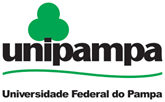 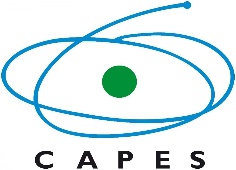 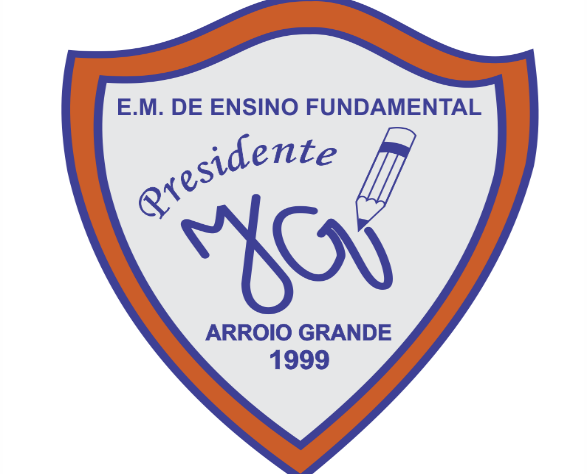 A Escola João Goulart não atingiu a meta que era de no mínimo 6,0, e foi 4,2. A cada 100 alunos 15 não foram aprovados.
Escola JG